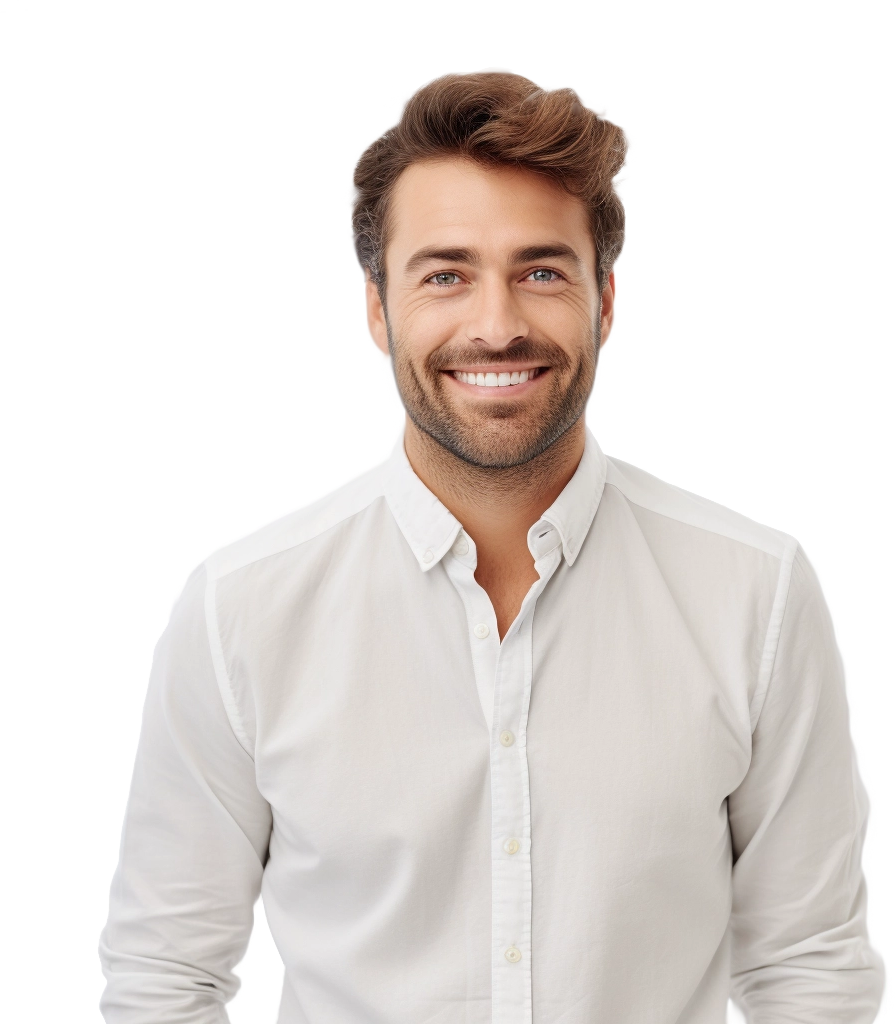 Nicolas Grady
S I M P L E  C V
About Me
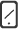 516-825-6307
nicolasgrady@mail.ltd
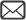 "Seeking a [position title] role where I can leverage my [relevant skills or experience] to contribute effectively to [company/organization], while continuing to learn and grow in a dynamic work environment."
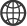 nicolasgrady.ltd
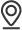 72746 Zechariah Vista Suite 778, Lake Dominique
Education
Work Experience:
[Job Title],
[Degree],
[Degree],
[Job Title],
[Dates of Employment]
[Company Name], [Location],
[University Name],
[University Name],
[Company Name], [Location],
[Graduation Year]
[Graduation Year]
Responsibility/Accomplishment 1: Briefly describe a key responsibility or accomplishment from this role, highlighting specific tasks or projects you worked on and any results achieved.
Responsibility/Accomplishment 1: Briefly describe a key responsibility or accomplishment from this role, highlighting specific tasks or projects you worked on and any results achieved.
[Dates of Employment]
Expertise
Language
Volunteer
Project Management
English
Community Outreach Volunteer
Data Analysis
Spanish
Red Cross Society, City, State
Strategic Planning
French
March 2020 - Present
Team Leadership
Communication Skills
[Job Title],
[Dates of Employment]
Problem Solving
[Company Name], [Location],
Responsibility/Accomplishment 1: Briefly describe a key responsibility or accomplishment from this role, highlighting specific tasks or projects you worked on and any results achieved.
References
[References Name #1],
[References Name #2],
[Job Title],
[Job Title],
Phone: +1 231-4567-890
Phone: +1 321-4567-890
Email: References@mail.com
Email: References@mail.com